Основи на програмирането на С++
Типове данни
Скаларни
Съставни
[Speaker Notes: Тип на данните се нарича категория данни, която има следните характеристики:- множество от допустими стойности;- множество от допустими операции;- множество от отношения (релации) между елементите на типа;- множество от стандартни функции за типа (ако има такива).

Езикът С++ има вградени основни типове данни. Освен това предлага на програмиста да създава свои типове, които се базират на основните. Основните типове данни са два вида – скаларни и съставни.Всеки тип данни има множество от допустими стойности, които може да се съхранява в себе си и впоследствие да обработва. Област от паметта, необходима за съхранението на стойност от даден тип, се нарича клетка. За различните типове данни клетката има различна дължина в байтове в зависимост от диапазона допустими стойности. В следната таблица са посочени някои ключови думи за основните скаларни типове данни заедно с необходимата памет за тяхното съхранение.]
Скаларни
Целочислен
Булев
Реален
Символен
Използвана памет
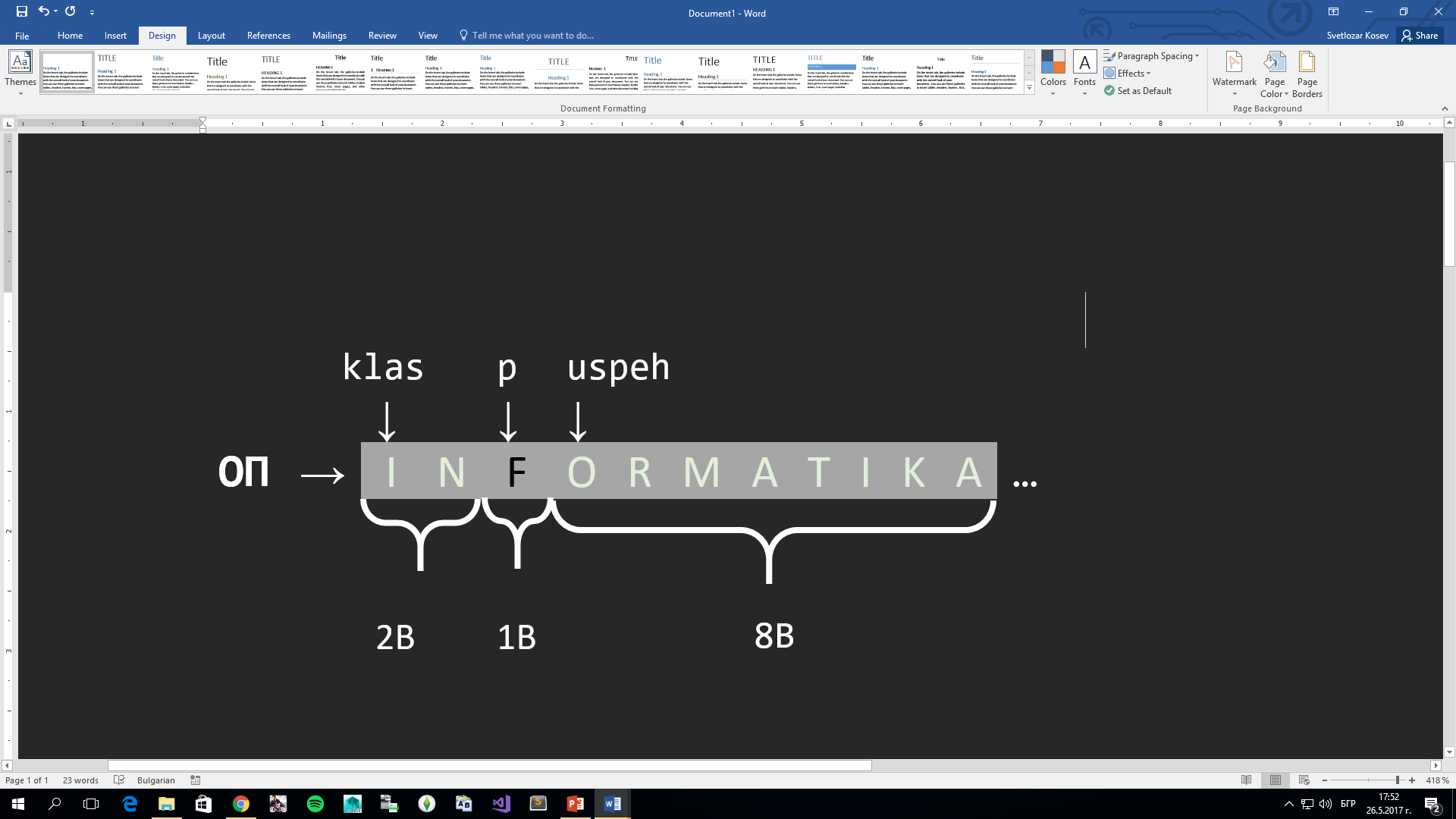 Константи
[Speaker Notes: Константите са такива информационни единици, които се задават по определени правила в програмата и повече не се променят. Всяка допустима стойност от диапазона, определен за даден тип, се нарича константа на този тип. Обработката на константите се осъществява или посредством зададено име от програмата, или чрез директната им употреба като константи от съответния тип.

За разлика от константите променливите могат да променят стойността си по време на изпълнение на програмата.]
Деклариране
const <име_на_тип> <име_на_константа> = <стойност>;
const    double          PI           = 3.1415926536;
[Speaker Notes: За да използва константи, програмистът може да им зададе имена и посредством тях да осъществи обработката им. При деклариране на константа компилаторът отделя място в паметта, което ще бъде използвано за съхранение на стойността ѝ.Задаването на име на константа става по следния начин:


Използването на константи, декларирани от програмиста, има следните предимства:- намалява използваната памет;- придава по-добра четивност на програмите;]
Константи
Променливи
[Speaker Notes: За разлика от константите променливите могат да променят стойността си по време на изпълнение на програмата.	Всяка променлива има следните характеристики:- тип на данните;- диапазон на допустимите стойности;- място, заделено в ОП.	Тези характеристики трябва да се свържат с идентификатор (име), дадено от програмиста.]
Деклариране
<име_на_тип> <идентификатор>;
int            age;
[Speaker Notes: За да използва константи, програмистът може да им зададе имена и посредством тях да осъществи обработката им. При деклариране на константа компилаторът отделя място в паметта, което ще бъде използвано за съхранение на стойността ѝ.Задаването на име на константа става по следния начин:


Използването на константи, декларирани от програмиста, има следните предимства:- намалява използваната памет;- придава по-добра четивност на програмите;]
Инициализиране
<име_на_тип> <идентификатор> = <стойност>;
double          PI        = 3.1415926536;
[Speaker Notes: За да използва константи, програмистът може да им зададе имена и посредством тях да осъществи обработката им. При деклариране на константа компилаторът отделя място в паметта, което ще бъде използвано за съхранение на стойността ѝ.Задаването на име на константа става по следния начин:


Използването на константи, декларирани от програмиста, има следните предимства:- намалява използваната памет;- придава по-добра четивност на програмите;]
Скаларни типове
= 3.3;
= true;
= 'S';
Целочислен
Реален
Булеви
Символен
= 3;
int    a
double b
bool   c
char   d
[Speaker Notes: За да използва константи, програмистът може да им зададе имена и посредством тях да осъществи обработката им. При деклариране на константа компилаторът отделя място в паметта, което ще бъде използвано за съхранение на стойността ѝ.Задаването на име на константа става по следния начин:


Използването на константи, декларирани от програмиста, има следните предимства:- намалява използваната памет;- придава по-добра четивност на програмите;]
Съставни
Масив
Символен низ
Структура
Масив
<име_на_тип> <име_на_масив> [<дължина>];
int          array          [10];
int          array          [] = {1,2,3,4};
[Speaker Notes: Масивът е крайна редица от фиксиран брой елементи от един и същ тип. Към всеки елемент от редицата е възможен пряк достъп, който се осъществява чрез името на масива и индекс, указващ мястото на елемента в редицата.
Индексите са цели числа, започващи с 0 и нарастващи с 1 до указана горна граница.
 Нека декларираме масив с 10 променливи в него:

(1) Понякога може да ни се наложи да зададем начални стойности на масива, още при декларацията му, това става по следния начин:

(2) Броят стойности между големите скоби не трябва да надвишава обявената бройка в квадратните скоби. В C++ има възможност да не задаваме стойност между квадратните скоби [], и автоматично ще се задели пространство за толкова елементи, колкото сме изредили между големите скоби {}:]
Достъп до елемент
for (int i = 0;i<=sizeof(arr);i++)
	{
		cout << arr[i] << endl;
	}
int arr [] = {1,2,3};
cout << arr[0] << endl;//1
cout << arr[1] << endl;//2
cout << arr[2] << endl;//3
Символен низ
<име_на_тип> <име_на_низ> [<дължина>];
char          name          [5] = "Ivan";
[Speaker Notes: Низът е масив, чиито елементи са задължително от символен тип.

размерът на един символ е 1 байт или 8 бита. 

Символ за край на низ]
Структура
<име_на_тип> <име_на_структура>
struct person
{
	string name;
	int age;
} ;
	person p1, p2;
{
<име_на_тип1> <име_на_променлива1>;
…………………………………………
<име_на_типN> <име_на_променливаN>;
};
[Speaker Notes: Структурите в C++ се използват за групиране на елементи. Елементите, наричани още членове, могат да бъдат от различен тип и с различна дължина. Синтаксисът за деклариране на структура в C++ е следният:

Мможе да има неограничен брой членове]
Съставни типове
int    a [] = {1,2,3,4};
Масив
Символен низ
Структура
char   b [] = "Svetlyo"; 
struct c
{
	string name;
	int age;
};
	person p1, p2;
[Speaker Notes: За да използва константи, програмистът може да им зададе имена и посредством тях да осъществи обработката им. При деклариране на константа компилаторът отделя място в паметта, което ще бъде използвано за съхранение на стойността ѝ.Задаването на име на константа става по следния начин:


Използването на константи, декларирани от програмиста, има следните предимства:- намалява използваната памет;- придава по-добра четивност на програмите;]